Comparative Adjectives
www.Games4esl.com
What are Comparative Adjectives?
www.Games4esl.com
What are Comparative Adjectives?
Comparative adjectives are words used to compare the difference between 2 things.
www.Games4esl.com
What are Comparative Adjectives?
Example
Comparative adjectives are words used to compare the difference between 2 things.
bigger
smaller
www.Games4esl.com
Making Comparative Words
www.Games4esl.com
Making Comparative Words
To make a comparative word you must change the adjective to the comparative form.
www.Games4esl.com
Making Comparative Words
Example
To make a comparative word you must change the adjective to the comparative form.
small
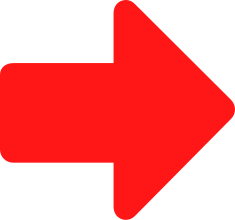 smaller
www.Games4esl.com
COMPARATIVE ADJECTIVES
Rules
1
With regular one syllable adjectives, we add -er to make the comparative form.
www.Games4esl.com
1
Example
With regular one syllable adjectives, we add -er to make the comparative form.
fast
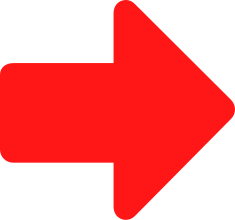 faster
www.Games4esl.com
2
With regular one and two syllable adjectives that end in y, we remove the y and add -ier to make the comparative form.
www.Games4esl.com
2
Example
With regular one and two syllable adjectives that end in y, we remove the y and add -ier to make the comparative form.
happy
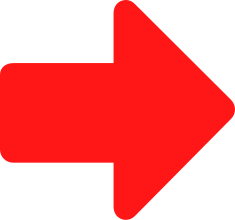 happier
www.Games4esl.com
3
With adjectives that end with a single vowel followed by a single consonant, the consonant is doubled and 
-er is added.
www.Games4esl.com
3
Example
With adjectives that end with a single vowel followed by a single consonant, the consonant is doubled and 
-er is added.
big
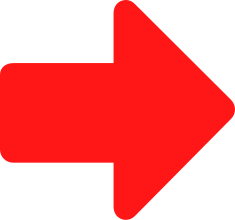 bigger
www.Games4esl.com
4
With two syllable adjectives that don't end in -y, and all three syllable adjectives we add more before the adjective.
www.Games4esl.com
4
Example
With two syllable adjectives that don't end in -y, and all three syllable adjectives we add more before the adjective.
beautiful
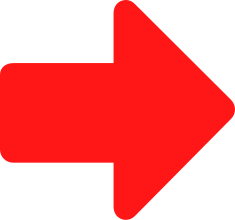 more beautiful
www.Games4esl.com
COMPARATIVE ADJECTIVES
Irregular
Irregular Adjectives
Irregular adjectives don't follow these rules. 
So, you must memorize them.
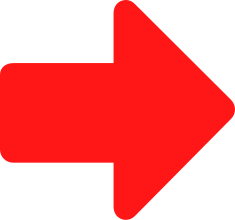 good
better
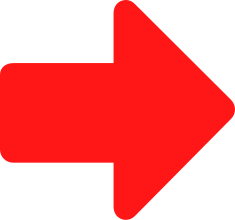 bad
worse
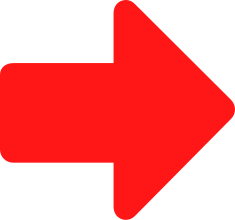 far
further
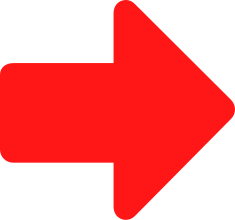 well
better
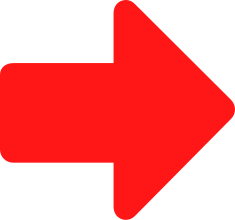 much
more
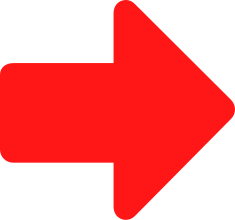 many
more
www.Games4esl.com
COMPARATIVE ADJECTIVES
Let's Practice
fast
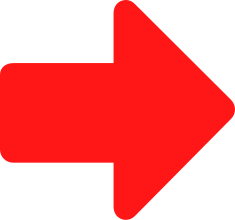 www.Games4esl.com
fast
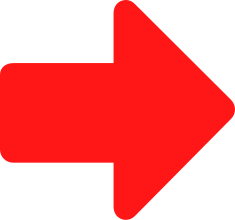 faster
www.Games4esl.com
slow
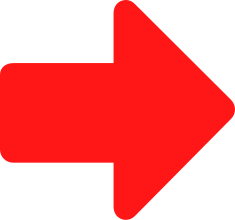 www.Games4esl.com
slow
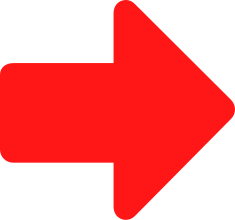 slower
www.Games4esl.com
strong
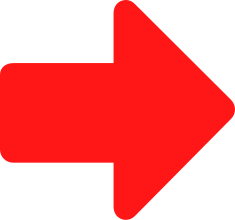 www.Games4esl.com
strong
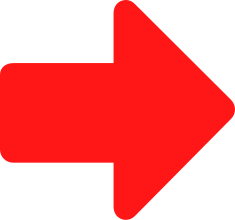 stronger
www.Games4esl.com
big
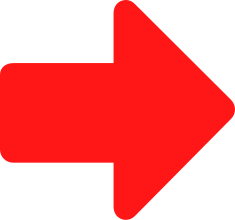 www.Games4esl.com
big
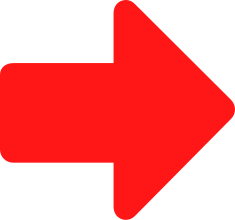 bigger
www.Games4esl.com
happy
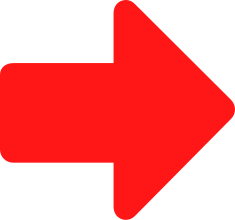 www.Games4esl.com
happy
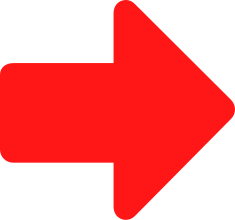 happier
www.Games4esl.com
cold
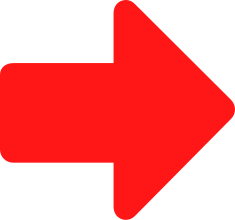 www.Games4esl.com
cold
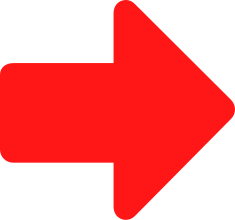 colder
www.Games4esl.com
hot
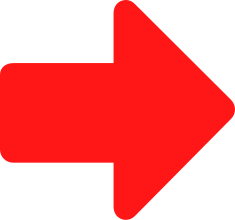 www.Games4esl.com
hot
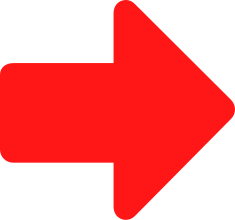 hotter
www.Games4esl.com
cheap
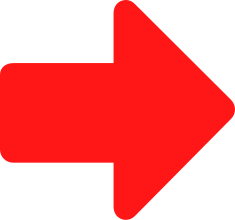 www.Games4esl.com
cheap
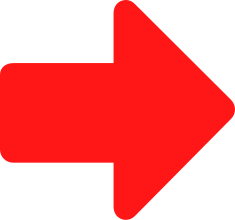 cheaper
www.Games4esl.com
boring
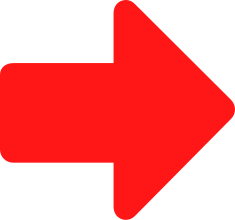 www.Games4esl.com
boring
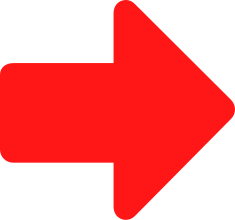 more boring
www.Games4esl.com
handsome
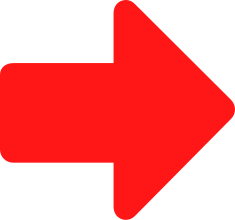 www.Games4esl.com
handsome
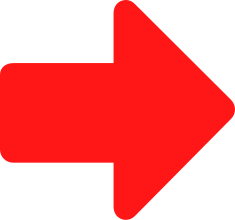 more handsome
www.Games4esl.com
expensive
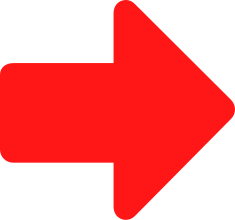 www.Games4esl.com
expensive
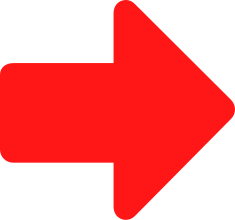 more expensive
www.Games4esl.com
interesting
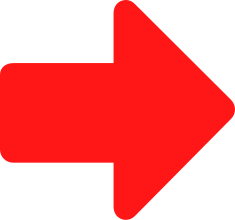 www.Games4esl.com
interesting
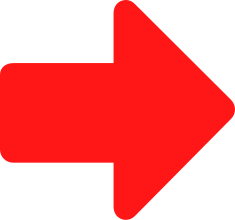 more interesting
www.Games4esl.com
Good Job!
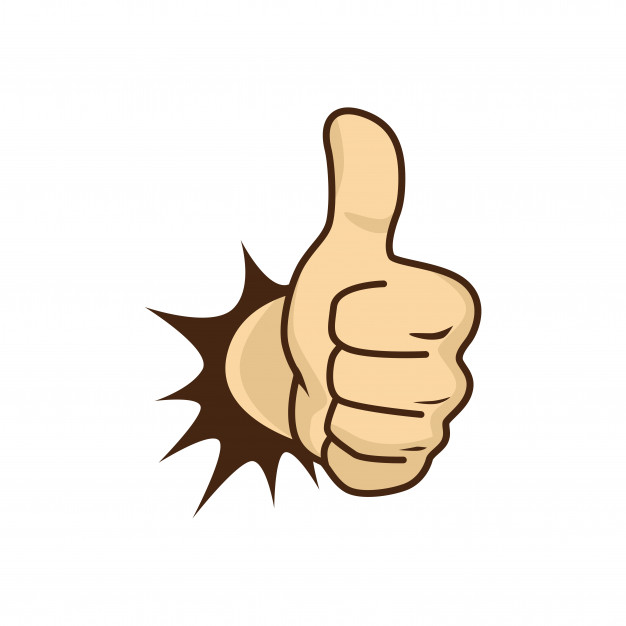 www.Games4esl.com